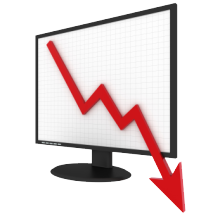 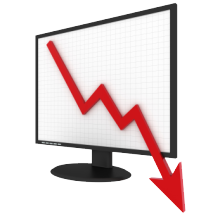 Unit 4: Macro Failures
The Subprime Crisis
5/3/2011
Recessions vs. Depressions
recession –
two consecutive quarters
where GDP falls

depression –
recession where unemployment hits 10%;
recession where
GDP falls 10%
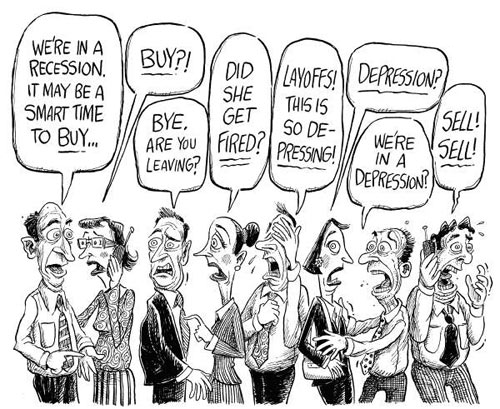 Recessions vs. Depressions
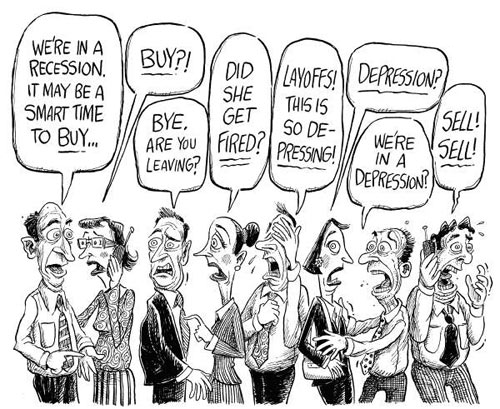 Our current financial crisis is called the Great Recession or the Subprime Crisis.

According to the definitions, the recession began in December 2007 and ended in June 2009.
Recessions vs. Depressions
The unemployment rate maxed out above 10% January-March of 2010, but because that period was not within the recession (ended June 2009), this is not a depression.

Negative ΔGDP maxed out at
-7.9% in the 4th quarter of 2008.
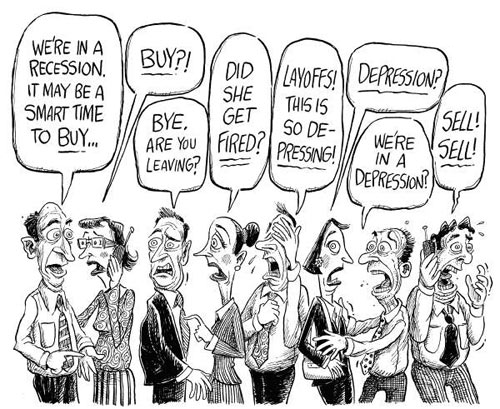 Recessions vs. Depressions
Currently the unemployment rate is around 9.3%.

Unemployment is higher in places that had a lot of construction (e.g., CA, FL) and higher among high school dropouts than college graduates.
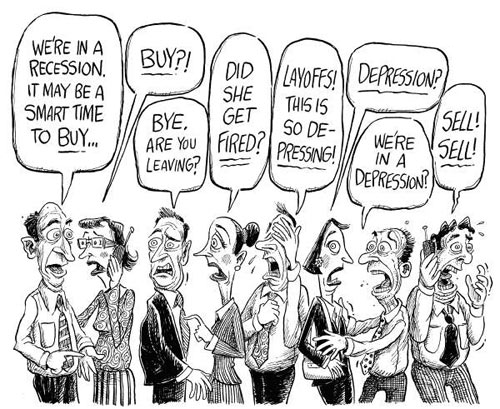 Causes of the Subprime Crisis
causes of subprime crisis
 incentivized home ownership
 incentivized subprime lending
 wrong credit ratings
 ABCT boom/bust cycle
 housing bubble
 pro-cyclical bank regulation
 misguided bailouts / stimulus
 creates moral hazard
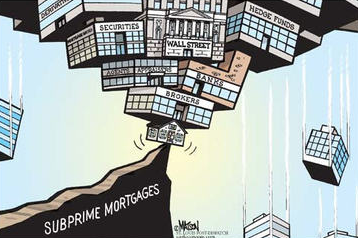 Home Ownership
advantages
 building equity
 collateral for later loans
 disciplines savings
 tax benefits
 mortgage interest deduction
 housing tax credit
 disadvantages
 not diversified
 limits labor mobility
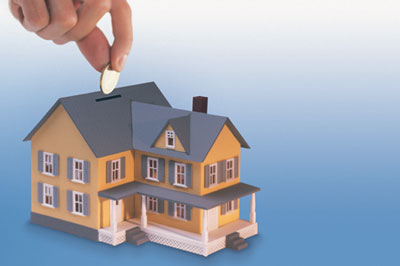 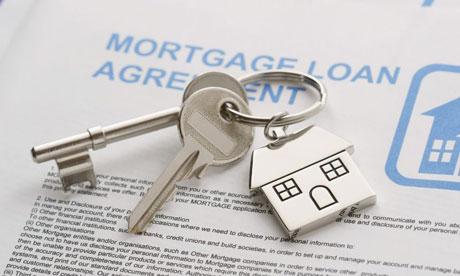 Home Ownership
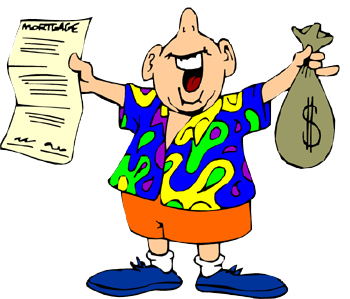 The mortgage interest deduction on personal income taxes encourages people at the margin to buy houses because they get an interest free loan.
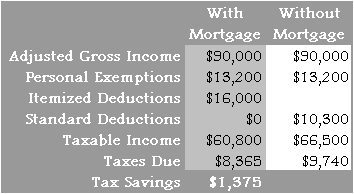 Home Ownership
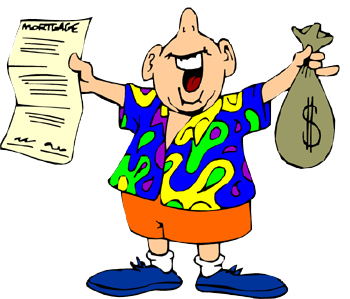 Other types of interest aren’t deductible (e.g., car loans, credit cards, etc.).

Also stock investments are
disincentivized due to double taxation (corporate income tax + capital gains tax).
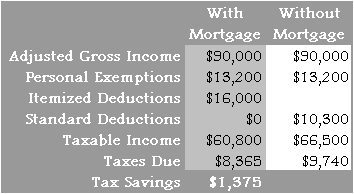 Home Ownership
Recently the government 
has provided tax credits to encourage home buying.

We will also see that the government incentivizes banks to make home loans.
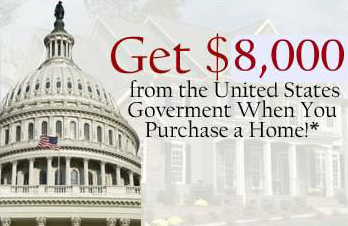 Home Ownership
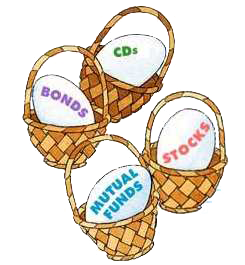 Diversification of investments is important… you don’t want to put all your eggs in one basket.

But many people have the vast majority of their net worth in their house.  They are very vulnerable to housing price fluctuations.
Home Ownership
When unemployed, it often makes sense to seek a job in a different area with a lower unemployment rate.

Renters can move easily.
Home owners have a much higher moving cost.
This limits labor mobility.
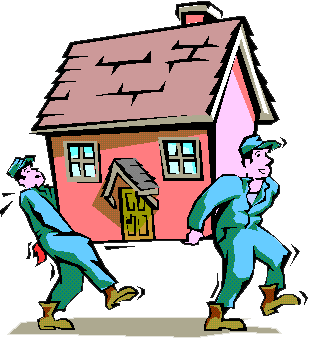 Bank Issues
government incentives
 mortgage interest deduction
 federal housing tax credit
 Community Reinvestment Act
 prohibited redlining
 encourages subprime loans
 government guarantees
 Freddie Mac, Fannie Mae
 mortgage backed securities
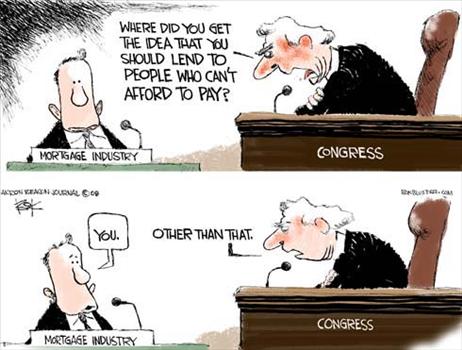 Bank Issues
The Community Reinvestment Act (CRA) prevented banks from redlining areas – they were forced to make loans to the poor.

Because the poor did not have the normal 20% down payment, banks had to innovate other loan structures getting around it.
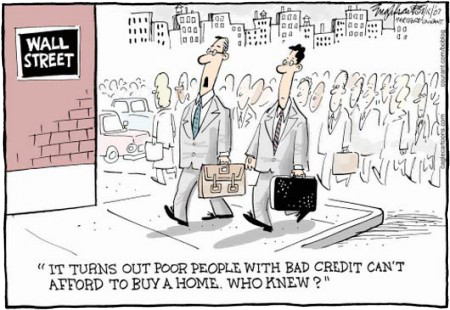 Bank Issues
Banks not complying with the Community Reinvestment Act would be fined or prevented from merging.

This was at a time when restrictions on branch banking had just been lifted (1994), so mergers were highly desired.
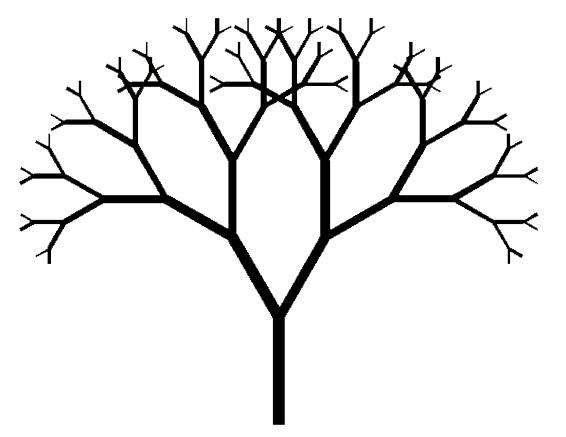 Bank Issues
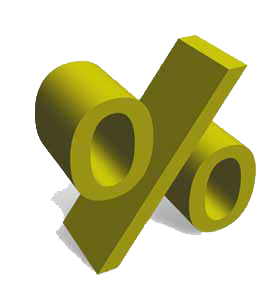 fixed rate mortgage –
interest rate stays the same

adjustable rate mortgage (ARM) –
interest rate fixed initially,
then adjusts to market rate later
Bank Issues
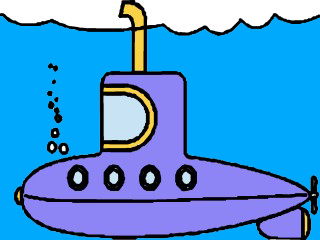 subprime loan –
loan to people with bad credit
(credit score below 640)

NINJA loan –
no income, no job, no assets
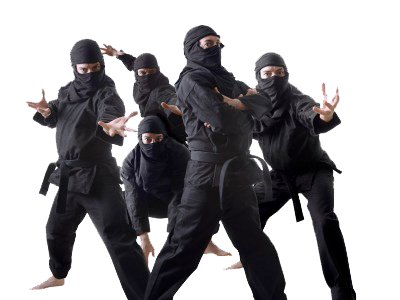 Bank Issues
Banks gave mortgages with 0% down payments to comply with the regulations against redlining.

Adjustable rate mortgages were an innovation allowing home buyers to afford mortgages that wouldn’t have been possible with the high 30 year fixed rate.
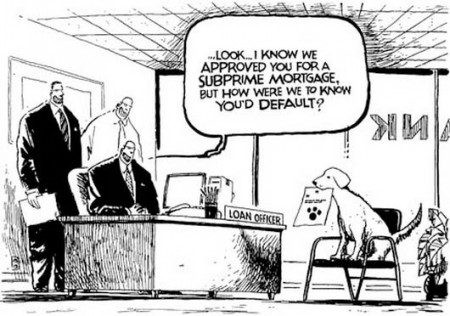 Bank Issues
Adjustable rates were significantly less than fixed rates due to the low federal funds rate.  This strongly encouraged ARMs.  When rates later went up after the teaser rate ended (1-5 years), rates skyrocketed.
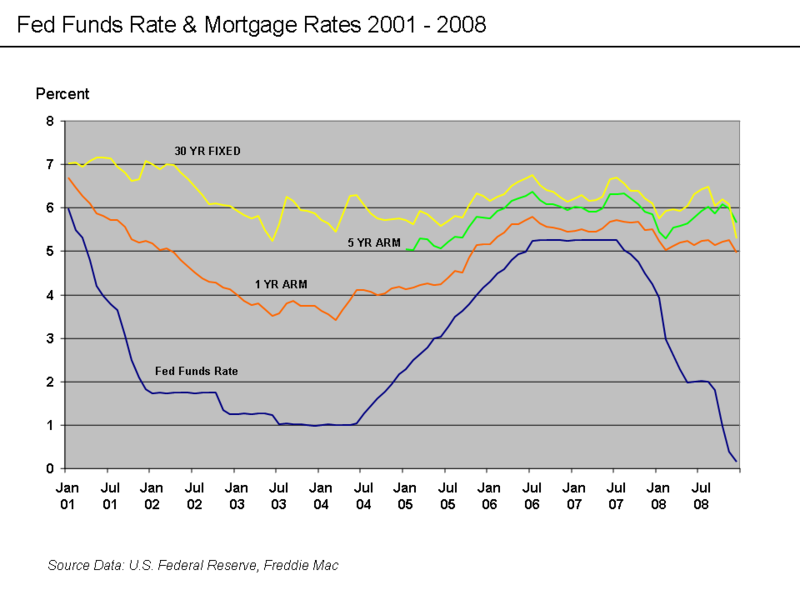 Bank Issues
The government quasi-agencies Freddie Mac and Fannie Mae would implicitly guarantee mortgages from banks (creating moral hazard) and help banks bundle them into mortgage backed securities then sell them to investors (e.g., hedge funds).
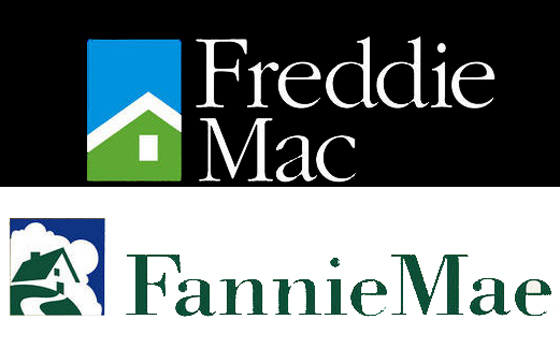 Bank Issues
mortgage backed securities –
break up mortgage into tiny pieces,
then bundle many mortgages together
to diversify risk and sell them off
Bank Issues
Securitization of mortgages created a moral hazard problem because the lending bank wouldn’t suffer from defaults (instead the buyer of the MBS suffers).

Banks over-issued
mortgages as a result.
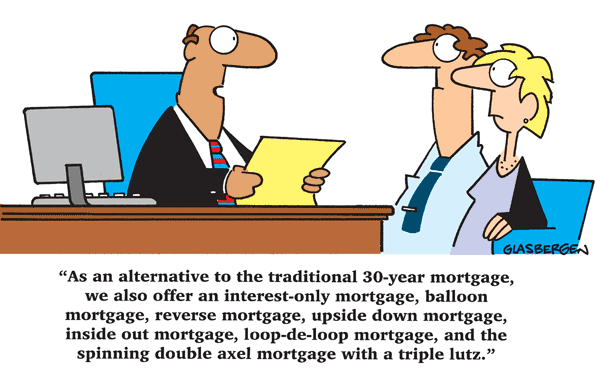 Bank Issues
FDIC deposit insurance is a moral hazard problem because losses are socialized while gains accrue to the bank shareholders.  This encourages excessive risk.
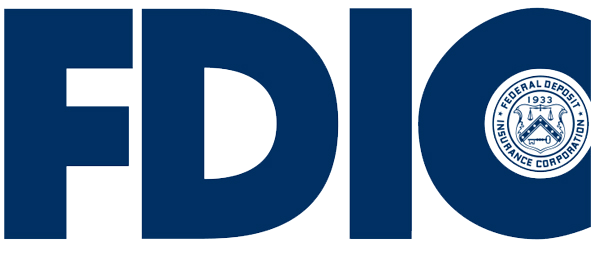 Bank Issues
moral hazard
 implicit Freddie Mac guarantee
 securitization of mortgages
 FDIC insurance
 Community Reinvestment Act
 prohibited redlining
 encourages sub-prime loans
 penalties for non-compliance
 fines
 prevented from merging
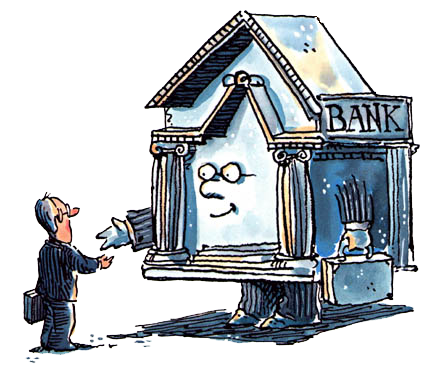 Credit Rating Agencies
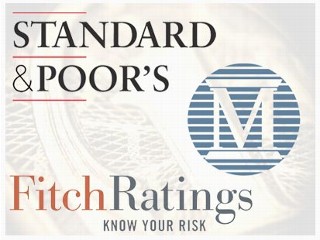 Credit rating agencies evaluated the risk of mortgage backed securities.  These evaluations were grossly wrong.
Credit Rating Agencies
no free market in ratings
 government mandates top 3
 S&P, Moodys, Fitch
 immune from lawsuits
 no penalty for wrong ratings
 first amendment
 contrast: auditors can be sued
 conflicts of interest
 also provide consulting
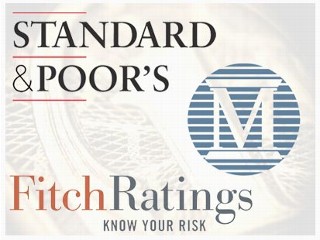 MBS buyers
Investment bankers and hedge fund managers would risk their investors’ money and get large bonuses for short term gains with no penalties for losses.

This equity moral hazard (principal/agent) problem results in excessive risk.
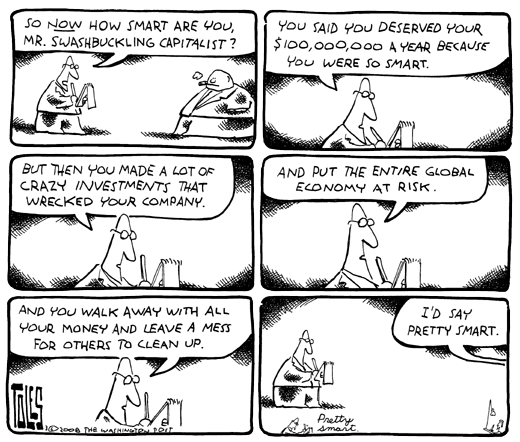 Austrian Business Cycle Theory
Austrian Business Cycle Theory
is actually a mainstream theory
for the Subprime Crisis.

Low interest rates by the Federal Reserve caused a housing bubble, which subsequently crashed. The economy suffered due to those malinvestments in housing.
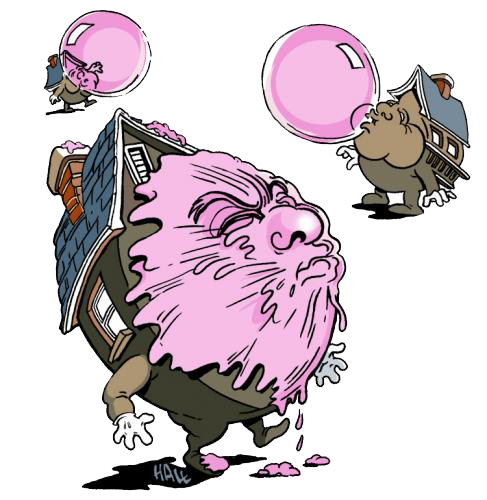 Austrian Business Cycle Theory
In the early 2000’s under Greenspan the federal funds rate was far below the Taylor Rule suggested level.

This low interest rate over-incentivized investment in areas like housing purchases and construction.
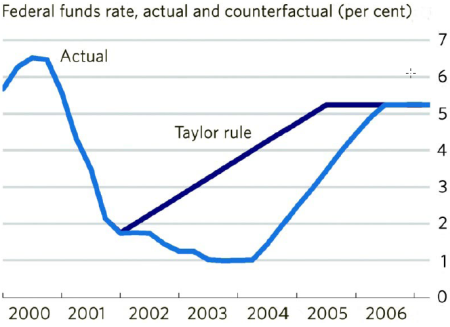 Austrian Business Cycle Theory
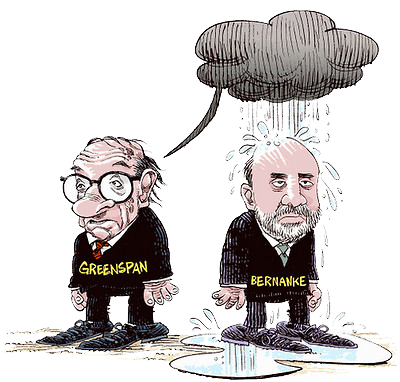 Greenspan lowered the federal funds rate from 6.5% in May 2000 to 1% in June 2003 through 13 rate cuts, held the FFR at 1% for a year, and then raised the FFR to 5.25% by June 2006 through 17 rate hikes.
Austrian Business Cycle Theory
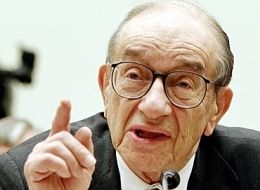 Greenspan put –
using monetary policy to
prevent asset price deflation
(i.e., reflate asset bubbles)
Austrian Business Cycle Theory
Fed Chair William Martin famously said it was his job to take the punch bowl away just when everyone was beginning to have fun.

By that he meant that the Fed is supposed to raise interest rates when the economy heats up to prevent inflation and asset bubbles.
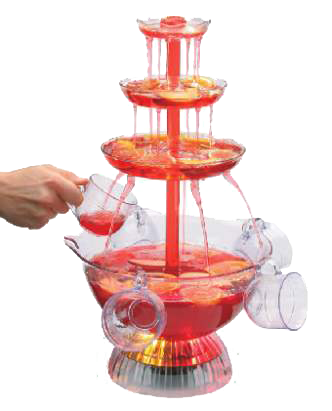 Austrian Business Cycle Theory
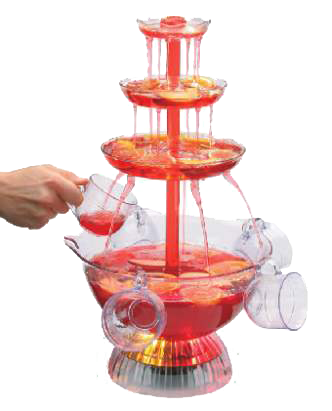 Far from taking the punch bowl away when traders begin to make merry, the central bank now spikes it at the first sign of economic sobriety.

Meaning the Fed lowers interest rates when a bubble is discovered and market participants try to correct it.
Austrian Business Cycle Theory
When the tech bubble was bursting, instead of letting prices adjust Fed chair Greenspan lowered the federal funds rate to 2%, then 1%.

Now that the housing bubble is bursting, instead of letting prices adjust Fed chair Bernanke has lowered the federal funds rate to near zero.
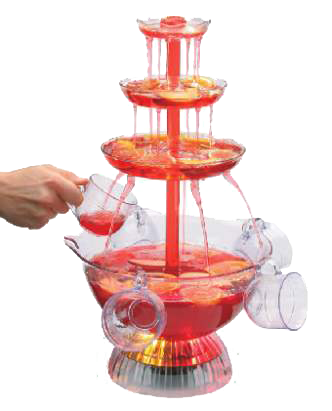 Austrian Business Cycle Theory
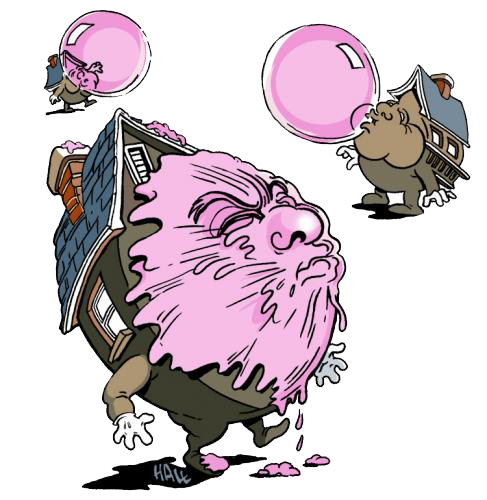 Austrian business cycle
 boom period
 low interest rates 2002-2006
 inflated housing bubble
 bust period
 malinvestments discovered
 recession 2007-2009
Bursting the Bubble
bankruptcy law change
 credit cards debt harder to avoid
 pay credit card before mortgage
 mortgage payments increased
 because interest rates rose
 adjustable rate mortgages
 mortgage defaults
 lower housing prices
 mortgages underwater
 mortgage defaults
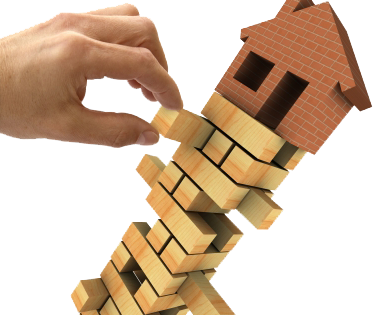 Bursting the Bubble
Congress changed bankruptcy laws making it more difficult to get out of credit card debt.  So debtors short on cash began paying off credit cards rather than mortgages.
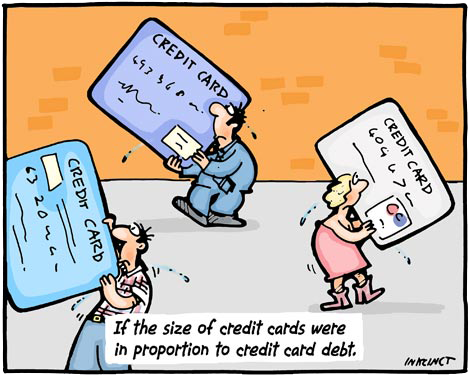 Bursting the Bubble
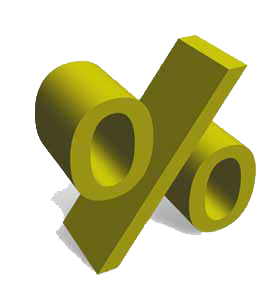 Interest rates rose, making payments on ARMs increase significantly.  Many people defaulted on their mortgages, lowering home prices.
Bursting the Bubble
Low down payments meant many people were underwater when home prices fell: they owed more on their mortgage than the house was worth.  So they just walked away, leading to more defaults and lower prices in the housing sector.
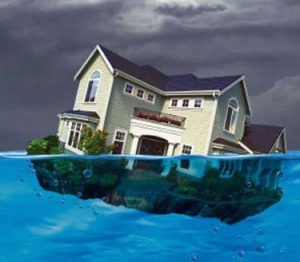 Bank Insolvency
banks were overleveraged
 government promoted debt
 double tax on dividends
 deduction of bond interest
 mark to market accounting
 assets valued at fire sale prices
 pro-cyclical
 equity requirements for banks
 must reduce leverage
 sell off assets
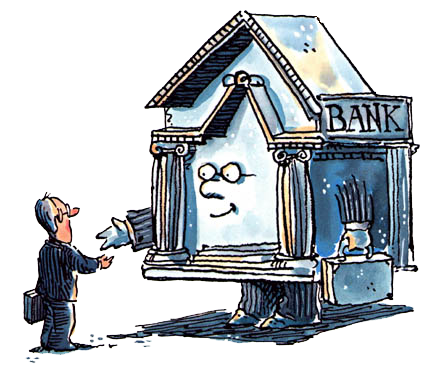 Bank Insolvency
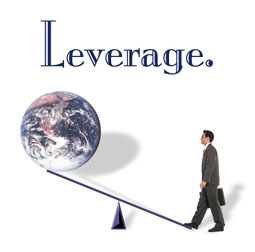 Banks and other companies were overleveraged.  This was a result of government incentives: double taxation of dividends (corporate income tax + capital gains tax) coupled with corporate deduction of interest payments.
Bank Insolvency
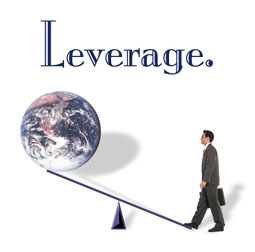 Thus debt funding is incentivized over equity funding, resulting in low equity cushions and high leverage ratios (debt to equity).
Bank Insolvency
mark to market accounting
(fair value accounting) –
valuing assets based on their current market price rather than their historical price
(i.e., rather than the price the
assets were purchased for)
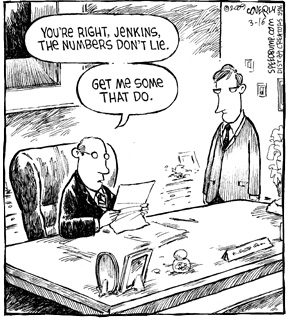 Bank Insolvency
After Enron, corporations were required to use mark to market accounting of their assets.  This meant banks holding mortgage backed securities had to value them at their fire sale prices immediately rather than waiting for a better sale price.
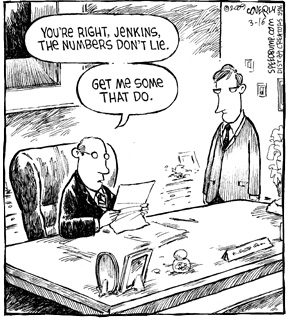 Bank Insolvency
Regulations require adequate capital by a bank to ensure it is solvent – an equity cushion.

With mark to market accounting a bank can become insolvent on paper even though it is not illiquid – the bank can still meet its obligations as they become due.
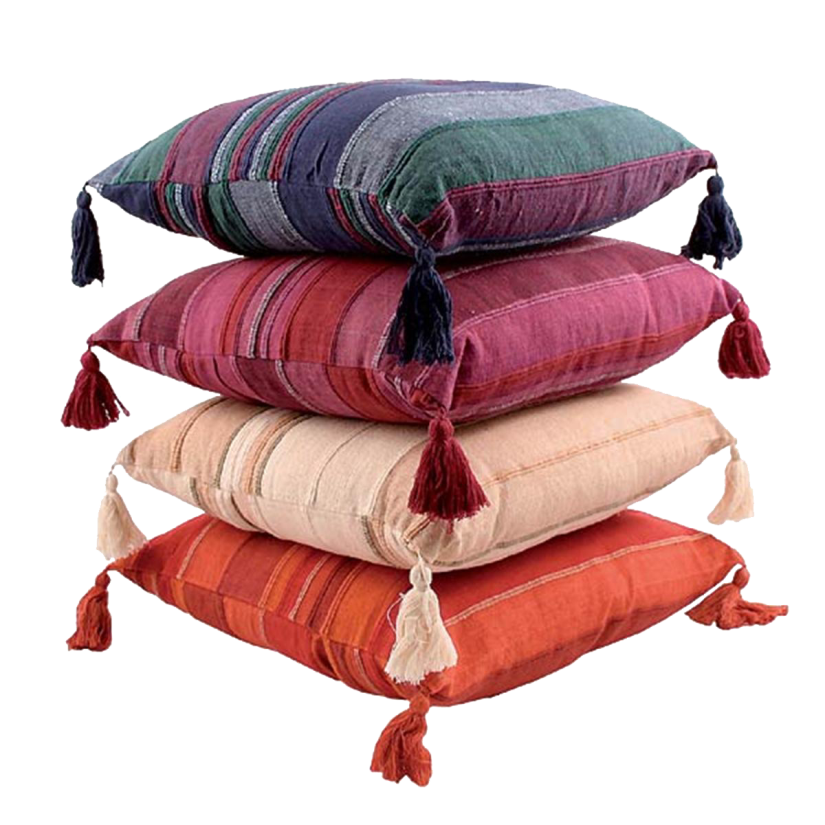 Bank Insolvency
This forces banks to sell off assets at fire sale losses and scramble for more capital (or for bailouts) even though the bank doesn’t have any actual liquidity problem.
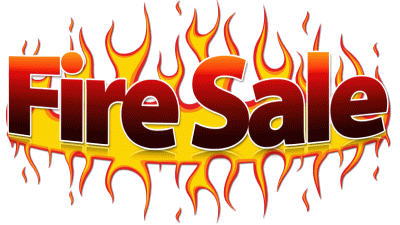 Credit Default Swaps
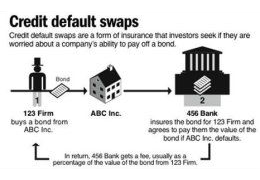 credit default swap (CDS) –
bet on whether a loan
will be repaid;
type of insurance that
allows hedging
Credit Default Swaps
credit default swaps
 bet on whether loan repaid
 type of insurance
 helped hedging risk
 models wrong
 housing prices always up
 premiums too low
 insurers defaulted on CDSs
 AIG, Lehman Brothers
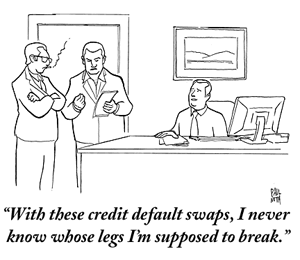 Credit Default Swaps
Credit default swaps of MBSs allowed banks to hedge against the risk of mortgage default.

But because models assumed housing prices would always go up, systemic risk wasn’t taken into account and thus premiums were priced too low.
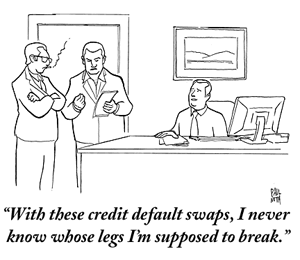 Credit Default Swaps
Additionally the insurers didn’t have enough liquid assets to pay out CDS holders when the credit condition triggered.

This meant AIG and Lehman Brothers were insolvent and all banks that had relied on their CDSs for hedging were screwed.
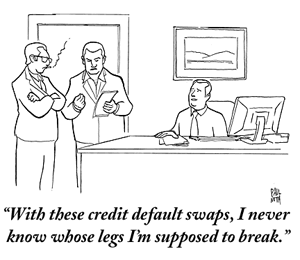 Credit Default Swaps
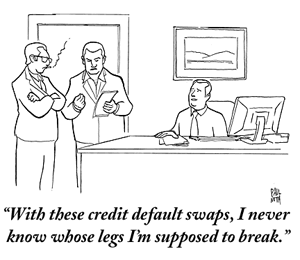 Another concern with CDSs was that the holder wasn’t required to have an insurable interest.  So a person could bet that MBSs would default even if he held no MBS.
Government Response
government response
 bailouts / stimulus spending
 Federal Reserve
 quantitative easing
 quantitative easing 2
 Treasury
 TARP
 regulation
 Dodd-Frank Act of 2010
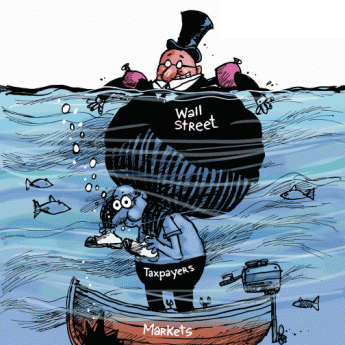 Government Response
In quantitative easing 1 (QE1) the Federal Reserve bought $1.2 trillion in mortgage backed securities to prop up banks and stimulate the economy.

This is unusual in both the amount and in the type of asset.  Usually the Fed confines itself to short term treasury securities.
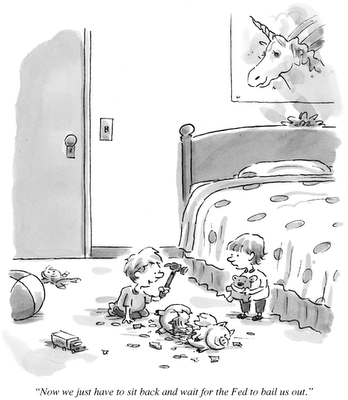 Government Response
The Fed used to sterilize its discount loans and sterilize its purchase of unusual assets
(e.g., mortgage backed securities).

This means the composition of the Fed’s assets would change, but the total monetary base would be the same.
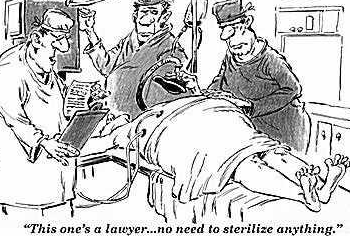 Government Response
But when the Fed got the power to pay interest on reserves,
it stopped sterilizing discount loans and MBS purchases.

The Fed allowed total reserves to balloon, limiting M1 growth by increasing excess reserves.
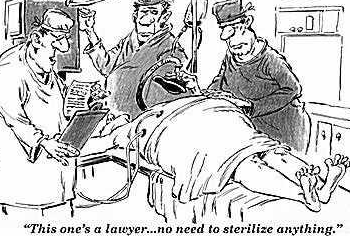 Government Response
Before QE1:
ER small
D > R
C + D > C + R
M1 > MB

MB = 848 bil.
ER = 2 bil.
e = 0.002
D
C+D = M1
C+R = MB
R
C
B
Government Response
After QE1:
ER large
D < R
C + D < C + R
M1 < MB

MB = 2115 bil.
ER = 1162 bil.
e = 1.45
deposits if e unchanged
C+D = M1
C+R = MB
D
R
C
B
Government Response
The Federal Reserve bailed out AIG, but declined to bail out Lehman Brothers.

It implicitly bailed out Bear Sterns and Merrill Lynch by swapping treasury securities for their mortgage backed securities to encourage mergers.
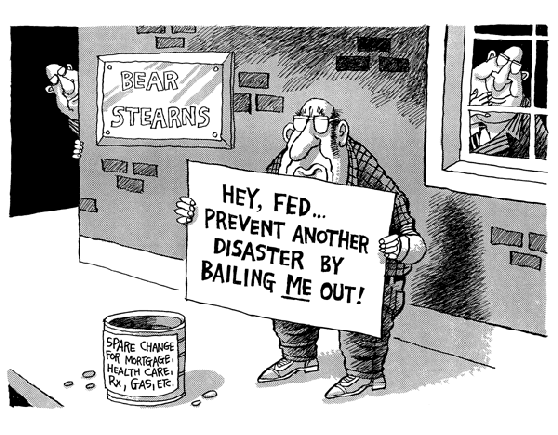 Government Response
In quantitative easing 2 (QE2) the Fed plans to buy $600 billion of long term (30 year) treasury securities.  Note that the Fed usually buys short term treasury securities in its open market operations.
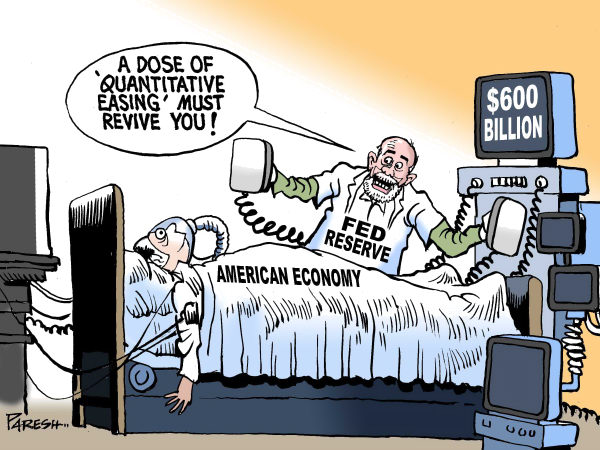 Government Response
The Troubled Asset Relief Program (TARP) was a $700 billion stimulus package bailing out banks and other companies supposedly to stimulate the economy.

Keynesians loved the idea.
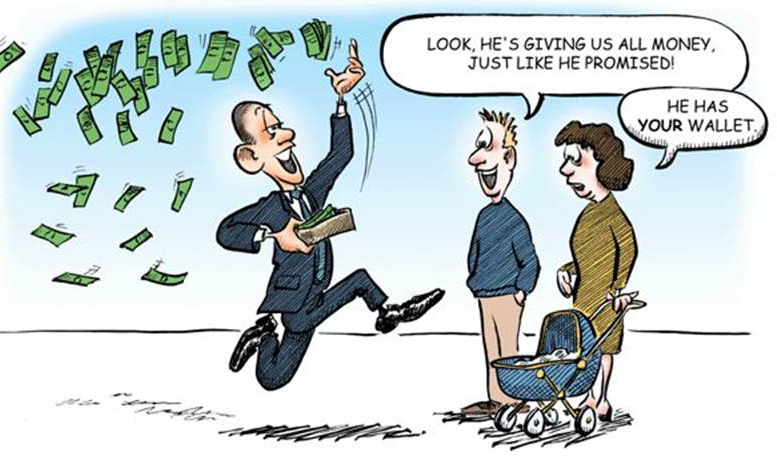 Government Response
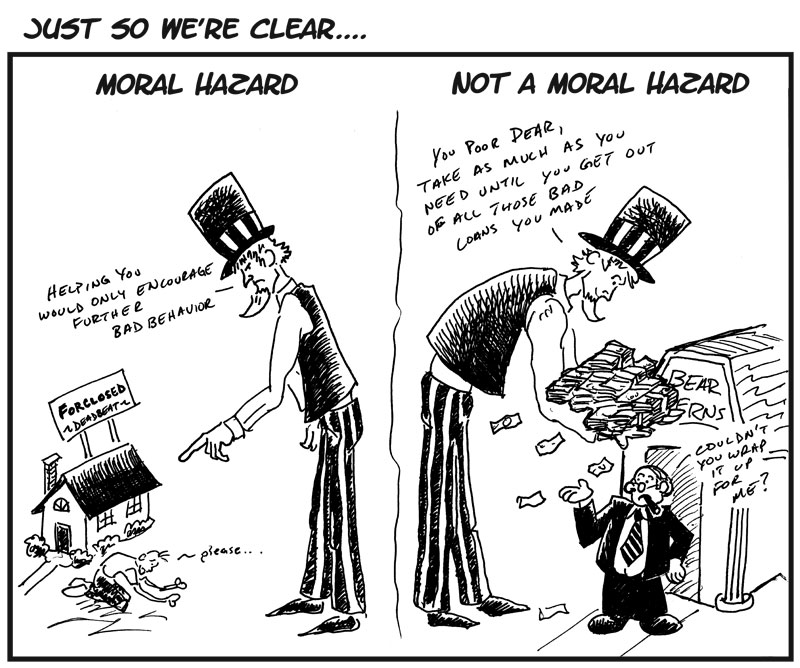 Bailouts have created a moral hazard for banks.

The implicit guarantee that banks will be bailed out in the future encourages excessive risk taking.
this is satire…
both are moral hazard
Government Response
Dodd-Frank Wall Street Reform and Consumer Protection Act of 2010
 consolidates regulatory agencies
 eliminates thrift charter
 creates Financial Stability Oversight Council
 creates Bureau of Consumer Financial Protection
 Volcker rule
 regulates derivatives
 regulates hedge funds
Causes of the Subprime Crisis
causes of subprime crisis
 incentivized home ownership
 incentivized subprime lending
 wrong credit ratings
 ABCT boom/bust cycle
 housing bubble
 pro-cyclical bank regulation
 misguided bailouts / stimulus
 creates moral hazard
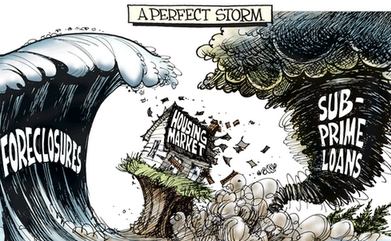